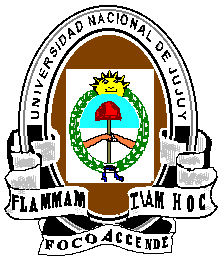 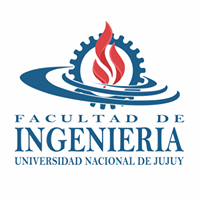 TÉCNICO UNIVERSITARIO EN PROCESAMIENTO DE MINERALES
INGENIERÍA DE MINAS
PROCESAMIENTO DE MINERALES I
Material de uso exclusivo de la Cátedra
Problema de Trituración

Se desean triturar 90 ton/hora de piedra caliza (CaCO3) (dureza media) para obtener los siguientes tamaños:
11/2 – 3/4 ”
3/4 – 1/2 ”
1/2 – menor 1/2 ”
Determinar las trituradoras necesarias, las aberturas de cierre de las máquinas y los modelos de las mismas.
Determinar también las cantidades por hora que se producen en cada tamaño.
30
Tabla 1.- Caliza de alimentación a Planta de Trituración
40
¿Solución?
CaCO3                                          PLANTA DE TRITURACIÓN
Trituradora
Primaria
(de Mandíbulas)
Zaranda de
3 pisos
1½ “
3/4 “
Trituradora                                          ½ “
Secundaria
Cónica
Pila de Mineral                                                                                            1½ “ - 3/4 “          ¾ “ - ½ “            < ½ “
31
Ir
Ir =25
P80 = 16 mm
P = producto;  80 es el 80% pasante en la malla de 16 mm
11
a) SELECCIÓN DE TRITURADORAS. Usando la relación de reducción
WEIR – TRIO y DISMET
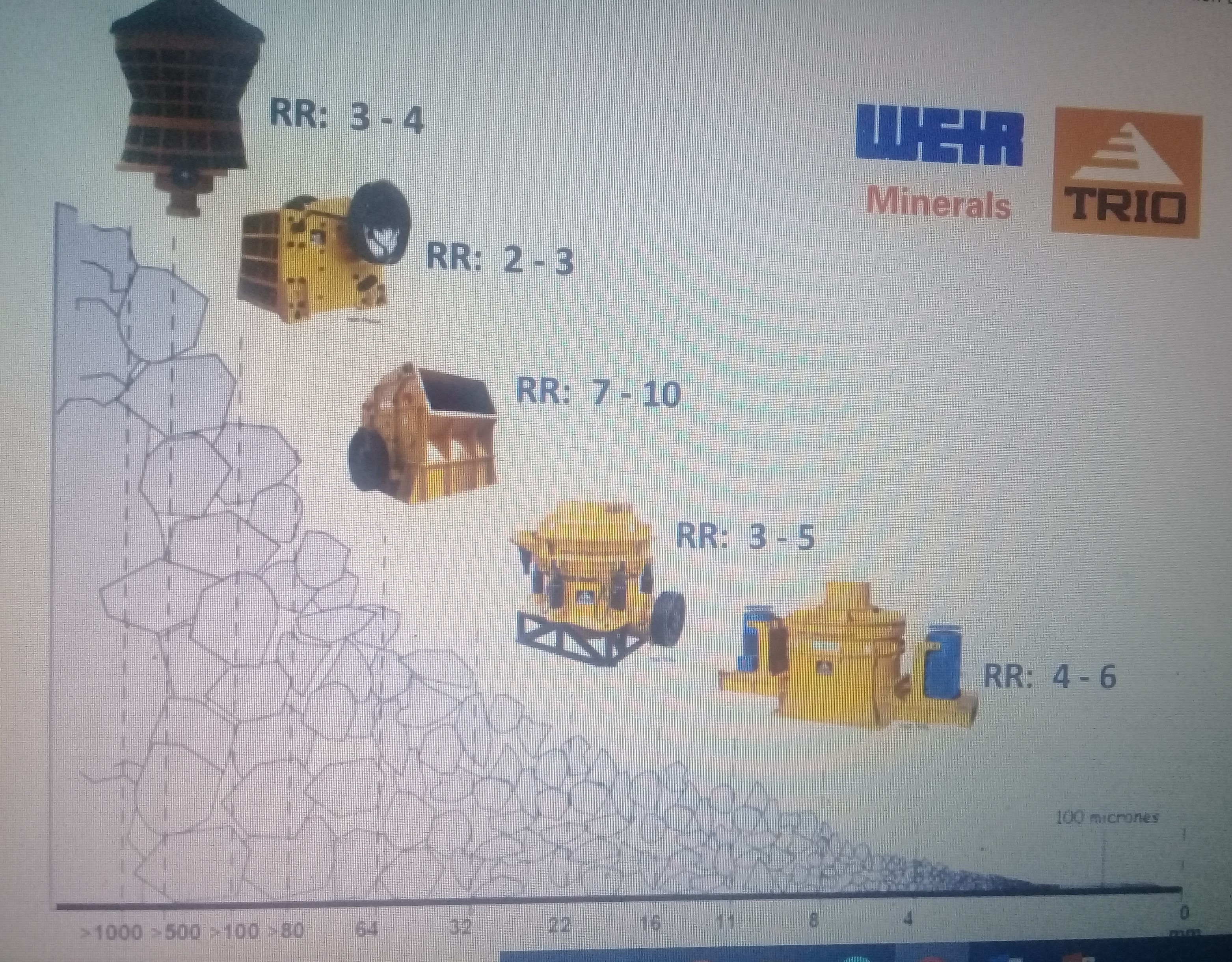 11
a) DETERMINACIÓN DE LAS TRITURADORAS NECESARIAS. Usando la relación de reducción
WEIR – TRIO y DISMET
RR= F80 = 25
        P80
I)      Si seleccionamos 2 trit de impacto horizontal  RR1= 10  y RR2=7   
        RRtotal=10 x 7= 70.      RR total >> RRdeseado → SOBREMOLIENDA
Si seleccionamos 1 trit de mandíbulas (1°) y una trituradora de cono (2°), en 2 etapas
      RR1= 3  y RR2= 4       RRtotal=3 x 4= 12.      RR total=12 « Rrdeseado =12 → SOBRETAMAÑO
       (Incluso en Circ cerrado, costo de mallas de zarandas demasiado alto, energía y costos 
       de fundición sería superior en el mediano plazo a incorporar una tercera trituradora)
III)  Si seleccionamos 1 trit de mandíbulas (1°), una trituradora de cono (2°) y,
      una trituradora de cono (3°) en 3 etapas.
      RR1= 3  ; RR2= 4 ; RR2= 3  RRtotal=3 x 4 x 3 = 36.  RR total=36 > Rr deseado = 25.
       En esta situación el proceso funcionaría bien, incluso el principio de trituración de las 
       maquinas permite reducir materiales abrasivos a costos óptimos y la producción de 
       finos puede ser controlada.
11
Tabla 2.- Alimentación de Caliza a Planta de Trituración
31
Tamaño B = de ¾” a ½”
Tamaño C = de ½” y menos
Tamaño A = de 1 ½” a ¾”
Tabla 3.- Productos obtenidos a partir de la Alimentación
Sobretamaño
42,465 tn/hora
Sobretamaño
Tamaño A
Tamaño B
Tamaño C
31
Planta de trituración
42,465 tn/hora
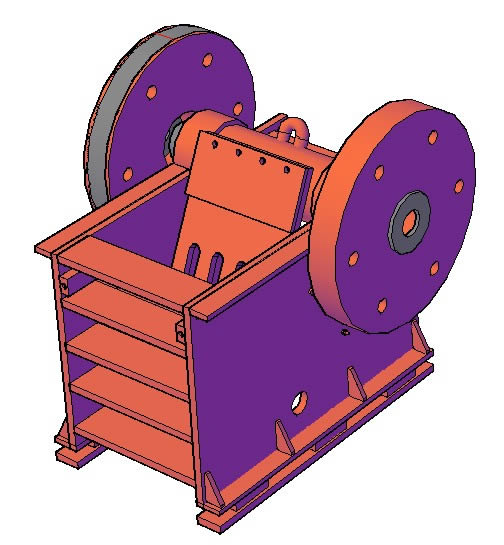 90 tn/hora
31
Tabla 4.- Determinación del modelo de trituradora de mandíbulas
TRITURADORAS
CAPACIDADES – ESPECIFICACIONES – TRITURADORAS DE 
MANDIBULAS TELSMITH
40
Planta de trituración
MODELO Telsmith
15 x 24
42,465 tn/hora
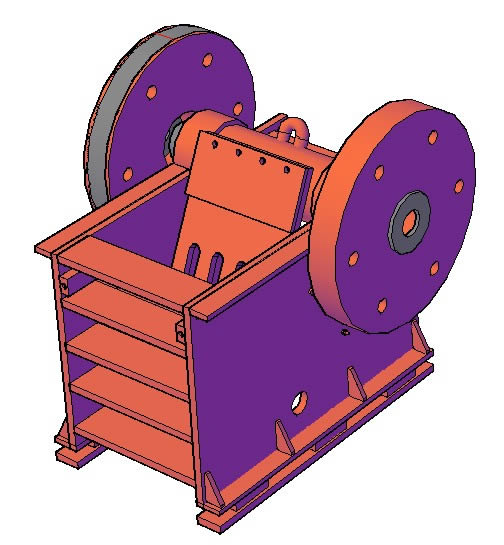 90 tn/hora
31
Planta de trituración
Telsmith
15 x 24
42,465 tn/hora
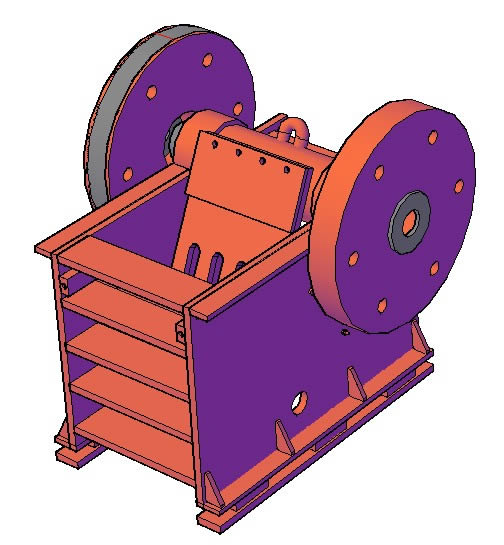 ZV
a    ZV
90 tn/hora
31
Tabla 5.- Especificaciones de la triturador de mandíbulas
40
Selección de Trituradora atendiendo al máximo tamaño de la alimentación
Atendiendo a Tabla 2, el tamaño máximo para las clases 1 y 2 es de 25”(635 mm) y 18” (457mm), 
lo cual supera el tamaño indicado por la trituradora (350 mm)
40
Selección de Trituradora atendiendo al máximo tamaño de la alimentación
Atendiendo a Tabla 2, el tamaño máximo para las clases 1 y 2 es de 25”(635 mm) y 18” (457mm), 
lo cual supera el tamaño indicado por la trituradora (350 mm)
ALTERNATIVAS
a) Buscar otro trituradoras de mandíbulas de otras marcas (ver por ejemplo Tabla 6)
b) Seleccionar (de la misma marca) una trituradora inmediatamente mas grande, lo cual tiene admite
 un tamaño máximo de 425 mm (16,7”). Según tabla 2, en esta situación el % pasante no aumenta.
NO ES SOLUCIÓN
c) Seleccionar una trituradora mas grande aún de la tabla V, lo cual tiene admite un tamaño
 máximo de 480mm (18,9”). Según tabla 2, en esta situación el sobretamaño sería del 0,98%
Lo que equivale a 0,882 tn/hora.
40
Tabla 6. Especificaciones de las Trituradoras de mandíbulas Nordberg . Serie C
En la tabla anterior, analizar y concluir respecto de:
La relación potencia del motor y peso de la máquina
La relaciones de la boca de la trituradora
La capacidad de la trituradora vs la potencia de motor
40
Selección de Trituradora atendiendo al máximo tamaño de la alimentación
Atendiendo a Tabla 2, el tamaño máximo para las clases 1 y 2 es de 25”(635 mm) y 18” (457mm), 
lo cual supera el tamaño indicado por la trituradora (350 mm)
ALTERNATIVAS (en el caso de que se opte por seguir el análisis, manteniendo la marca
 de la trituradora de tabla 5
b) Seleccionar (de la misma marca) una trituradora inmediatamente mas grande, lo cual tiene admite
 un tamaño máximo de 425 mm (16,7”). Según tabla 2, en esta situación el % pasante no aumenta.
NO ES SOLUCIÓN
c) Seleccionar una trituradora mas grande aún de la tabla V, lo cual tiene admite un tamaño
 máximo de 480mm (18,9”). Según tabla 2, en esta situación el sobretamaño sería del 0,98%
Lo que equivale a 0,882 tn/hora.
40
Tabla 5.- Especificaciones de la triturador de mandíbulas
ALTERNATIVAS
c 1) incorporar una trituradora aún más grande, por ejemplo el modelo P 900x1200.
NO ES SOLUCIÓN
40
Planta de trituración
Telsmith
15 x 24
42,465 tn/hora
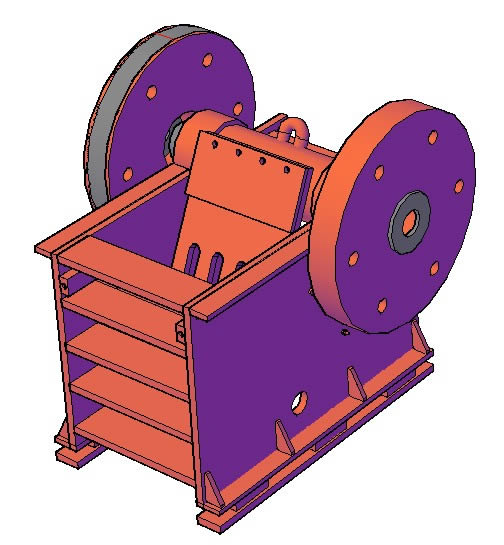 ZV
a    ZV
PARRILLA
90 tn/hora
ALTERNATIVAS
c 2) Separar el sobretamaño a 19”, antes de que la alimentación ingrese a la              Planta de trituración. Esto puede hacerse mediante la incorporación de una tolva con una parrilla
c 3) Instalar un picador de roca, en la pila de mineral de alimentación, para picar las rocas de tamaño igual o superior a las 19”.
c 4) Pedir a Mina que no envíe carga con tamaño superior a 19”.
31
Tamaño B = de ¾” a ½”
Tamaño C = de ½” y menos
Tamaño A = de 1 ½” a ¾”
Productos obtenidos a partir de la Alimentación
Sobretamaño
Rechazo de Planta
41,586 tn/hora
Sobretamaño
Tamaño A
Tamaño B
Tamaño C
31
Tabla 5.- Especificaciones de la triturador de mandíbulas
Comprobación del rango de capacidad
40
Planta de trituración
Recirculante = 1/3 Feed = 13,862
+
Telsmith
15 x 24
41,586 tn/hora
ZV
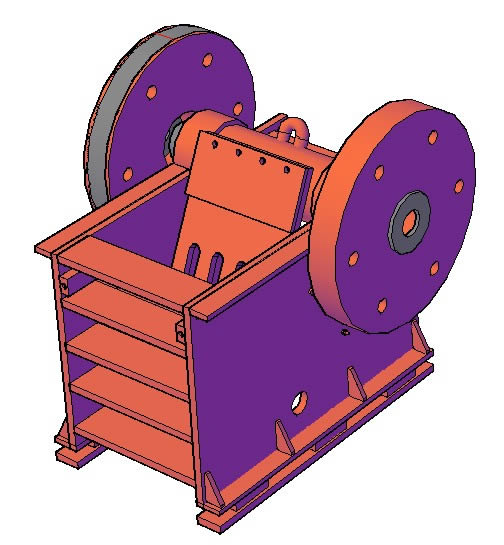 a    ZV
PARRILLA
90 tn/hora
Alimentación a trituradora = 55,448 tn/hora
31
Tabla 5.- Especificaciones de la triturador de mandíbulas
Comprobación del rango de capacidad
40
41,586 tn/hora
21